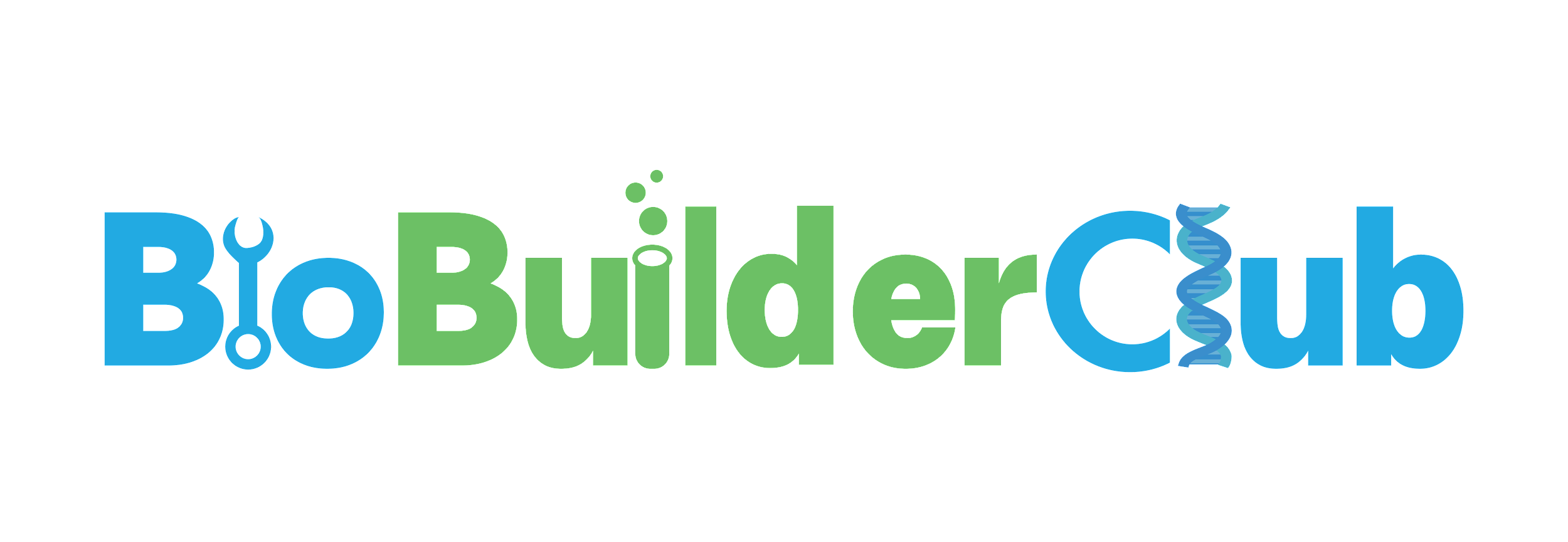 A novel parasitic STI detection system utilizing Trichomonas vaginalis specific gene expression
Suhaan Yadama, Mira Zamarro, Dr. Beth Pethel, Dr. Becky Meyer (MIT)
Western Reserve Academy, Hudson, OH, USA
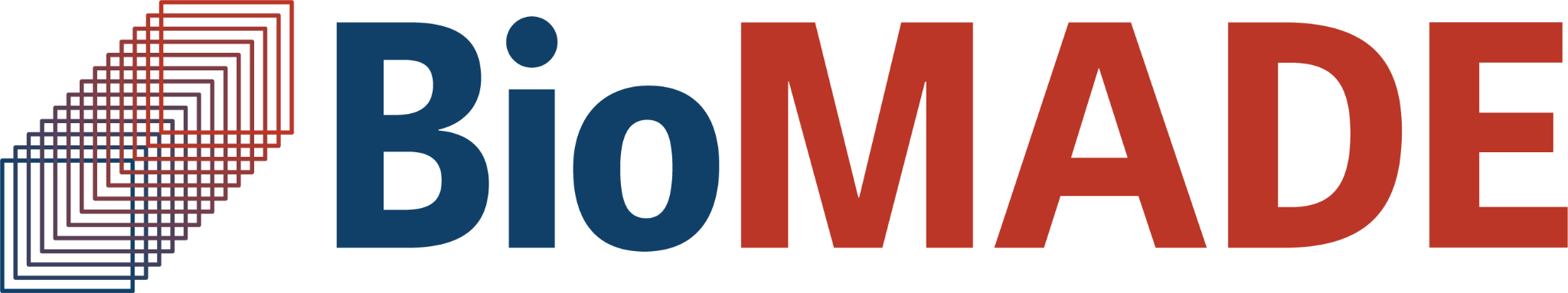 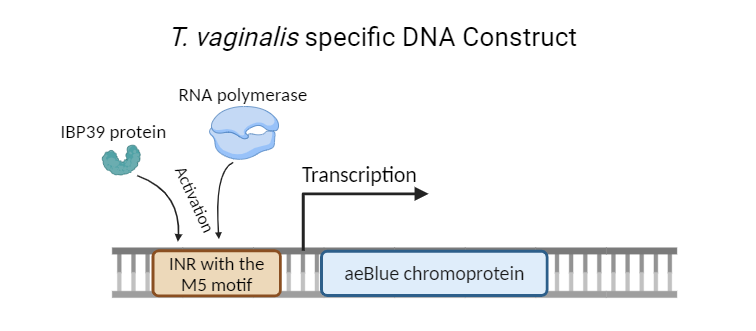 Design of Testing Construct and Anticipated Outputs

Our testing design takes place within a conical tube, containing components for transcription and translation of the IBP39 protein, which is exclusive to T. vaginalis. The construct utilizes gene transcription to initiate a signal of the detection of the IBP39 protein in urine.
The aeBlue chromoprotein is inserted past the corresponding DNA initiator/M5 motif. Theoretically, if the IBP39 protein is present in the urine, gene transcription will start, signaling a color change to signal the presence of the IBP39 protein.
When the T. vaginalis transcription factors are present and gene transcription is initiated, a color change will indicate infection.
Abstract

Sexually Transmitted Infections (STIs) are a widespread healthcare concern, affecting 1 in 5 individuals worldwide. Diagnosing STIs is challenging due to their asymptomatic nature and the limitations of current testing methodologies, which makes an accessible testing method a priority in modern healthcare. Trichomoniasis, caused by the parasite Trichomonas vaginalis, is especially difficult to detect. We designed an at-home urinary test for Trichomoniasis, utilizing T. vaginalis transcription factors to trigger a color change in responsive genes. Using the T. vaginalis-specific protein IBP39, we aim to bind it to the M5 promoter for transcription activation. The IBP39 protein should be present and available to transcribe due to lysed T. vaginalis appearing in urine. The genetic construct will be subsequently placed into a test tube along with transcription components If the solution undergoes a change to a blue color, that is an indication of the parasitic infection. In the case of this, it is strongly recommended to reach out to a doctor for further evaluation and treatment. Offering a private and accessible alternative to conventional testing, this method aims to streamline sexual health screenings, ensuring earlier detection and treatment.
Next steps

Synthesize the T. vaginalis-specific DNA construct
Identify and assess commercially available DNA in-vitro expression systems, selecting the optimal system for our construct.
Obtain or isolate the IBP39 protein for experimental purposes.
Develop experimental designs to test our construct using the synthesized DNA, selected expression system, and isolated IBP39 protein.
Expand the experiment by incorporating control groups and introducing urinary factors for comparative analysis.
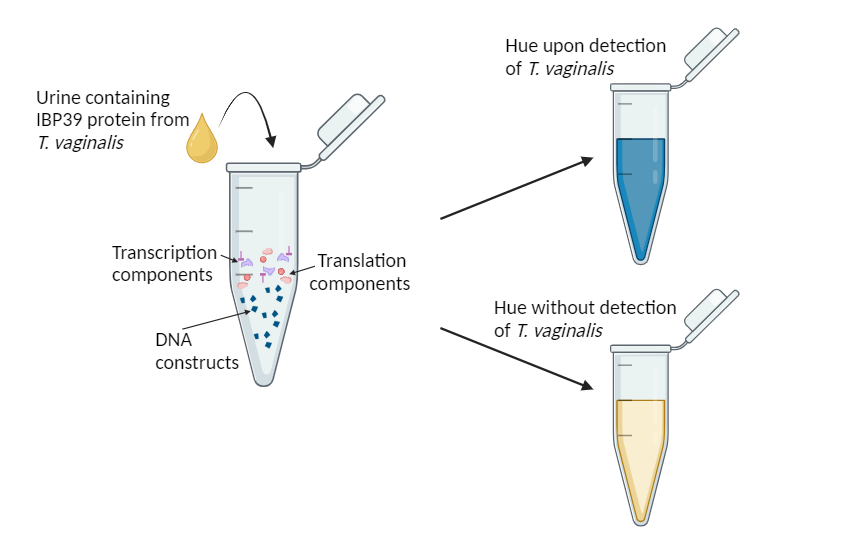 Meet the P&C Team!

Suhaan and Mira worked hard to
 develop this design, fueled by our
shared commitment to healthcare and 
passion for synthetic biology. We are 
optimistic that our design will serve as 
a catalyst for more accessible and efficient 
STI detection, ultimately contributing to the 
betterment of worldwide public health.
Background
Sexually Transmitted Infections affect millions of individuals worldwide, with approximately 1 in 5 adults currently carrying an STI, half of which are asymptomatic. Diagnosing STIs presents unique challenges, as they frequently manifest without symptoms. Laboratories typically rely on blood, urine, vaginal exams, or anatomical samples for testing. 
Trichomoniasis, a sexually transmitted infection caused by the parasite Trichomonas vaginalis, is especially difficult to diagnose and can lead to intense side effects. This project conveys a design of an at-home urinary sample test for Trichomoniasis. We are genetically engineering a system where the T. vaginalis bacteria-specific protein IBP39 interacts with the M5 promoter. With these genetic alterations, this test is engineered to alter its hue upon detecting proteins associated with T. vaginalis in urine.
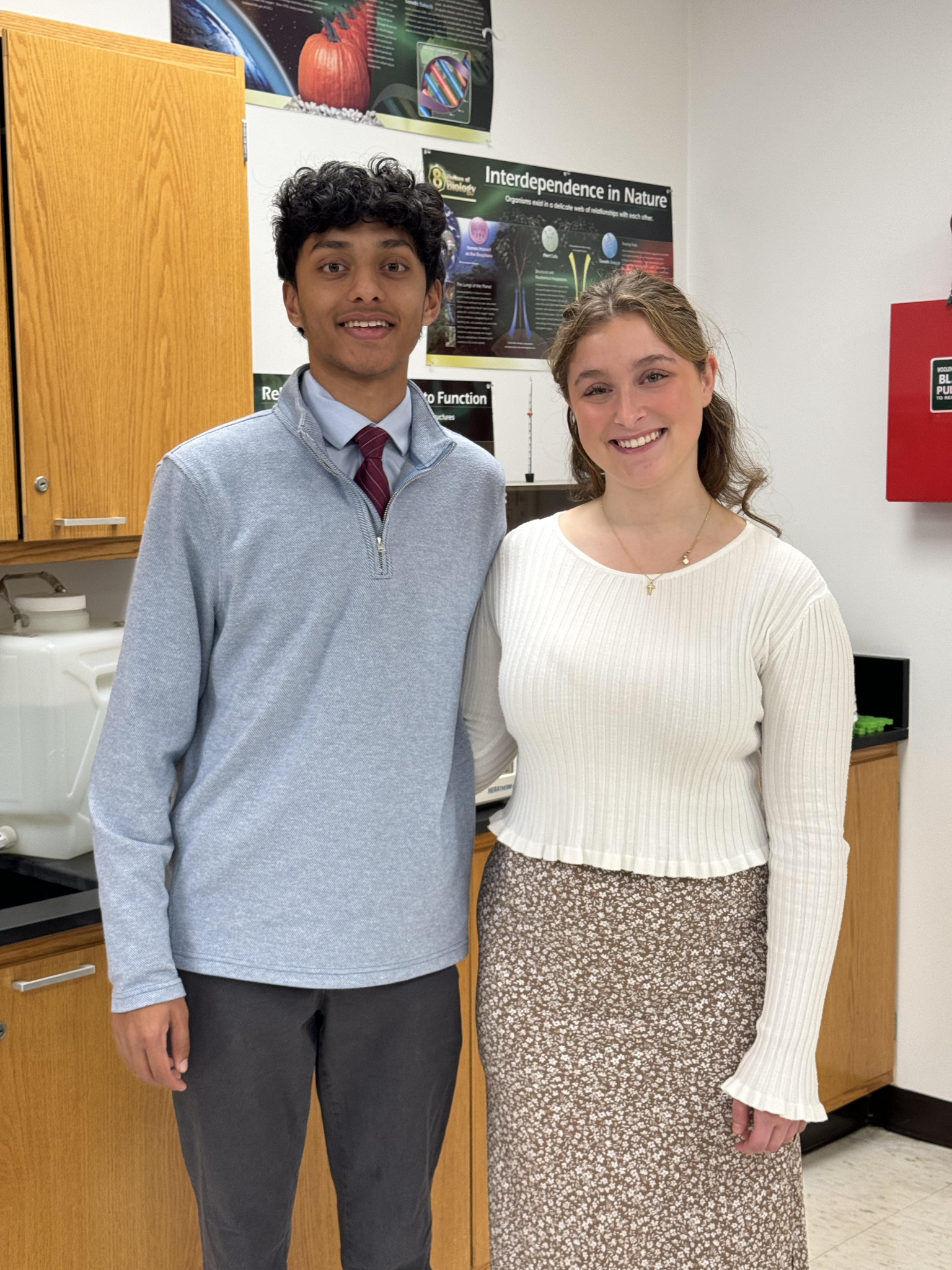 Acknowledgements

We want to express our gratitude to Dr. Beth Pethel for her continued support and for fostering our love for science. Additionally, we are immensely thankful to our mentor, Dr. Becky Meyer, for her guidance and encouragement throughout our research endeavors.
References

\C
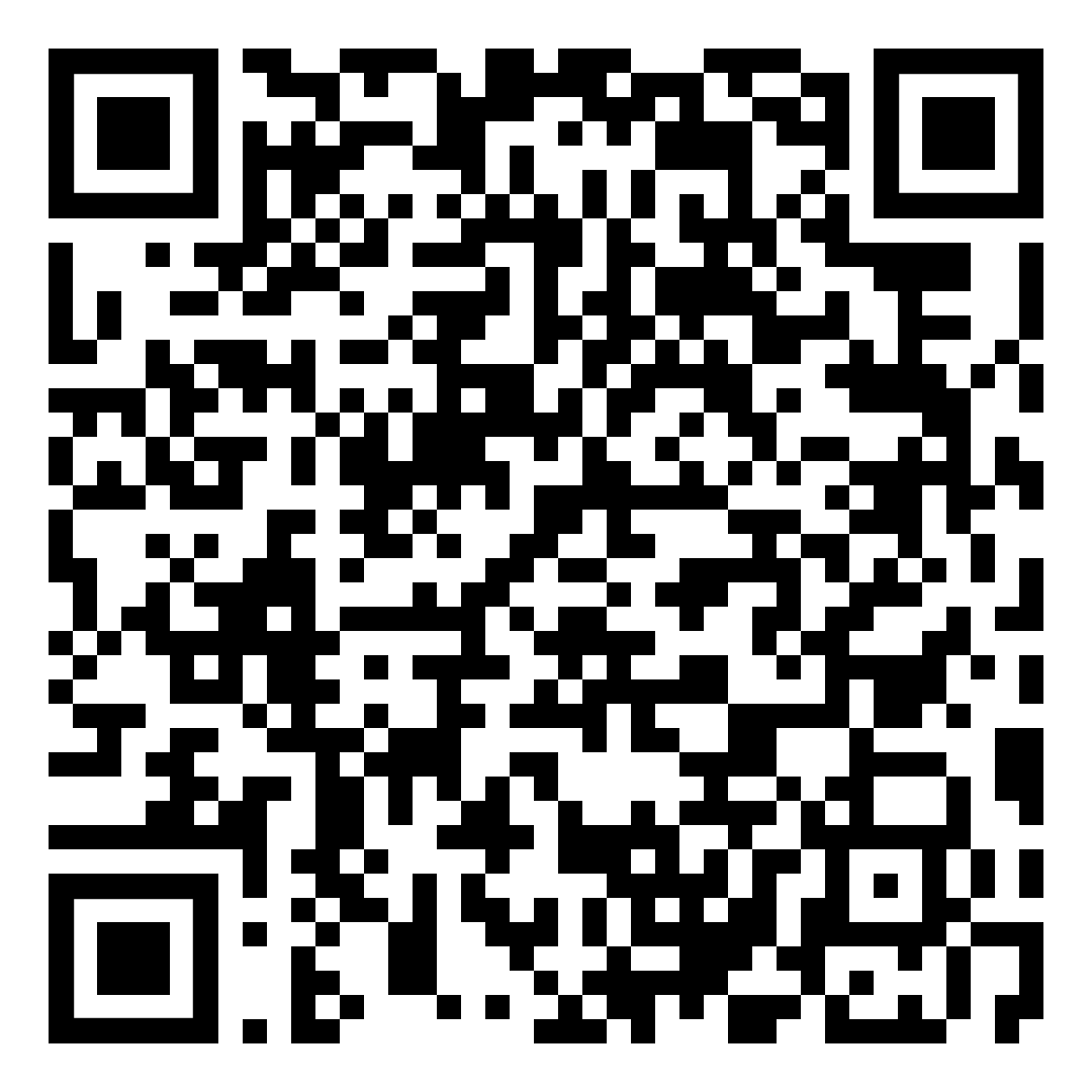 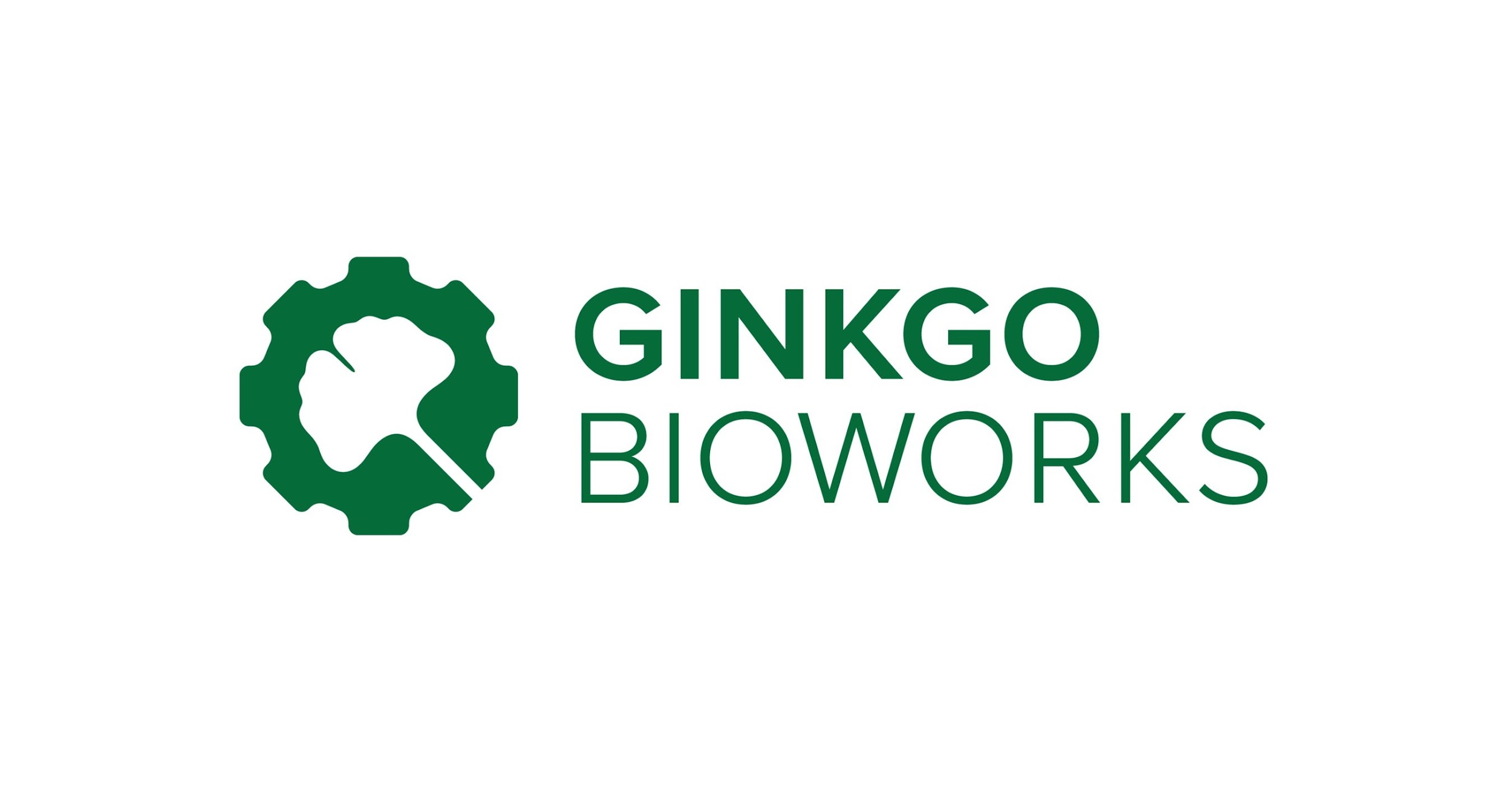 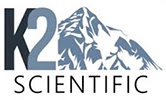 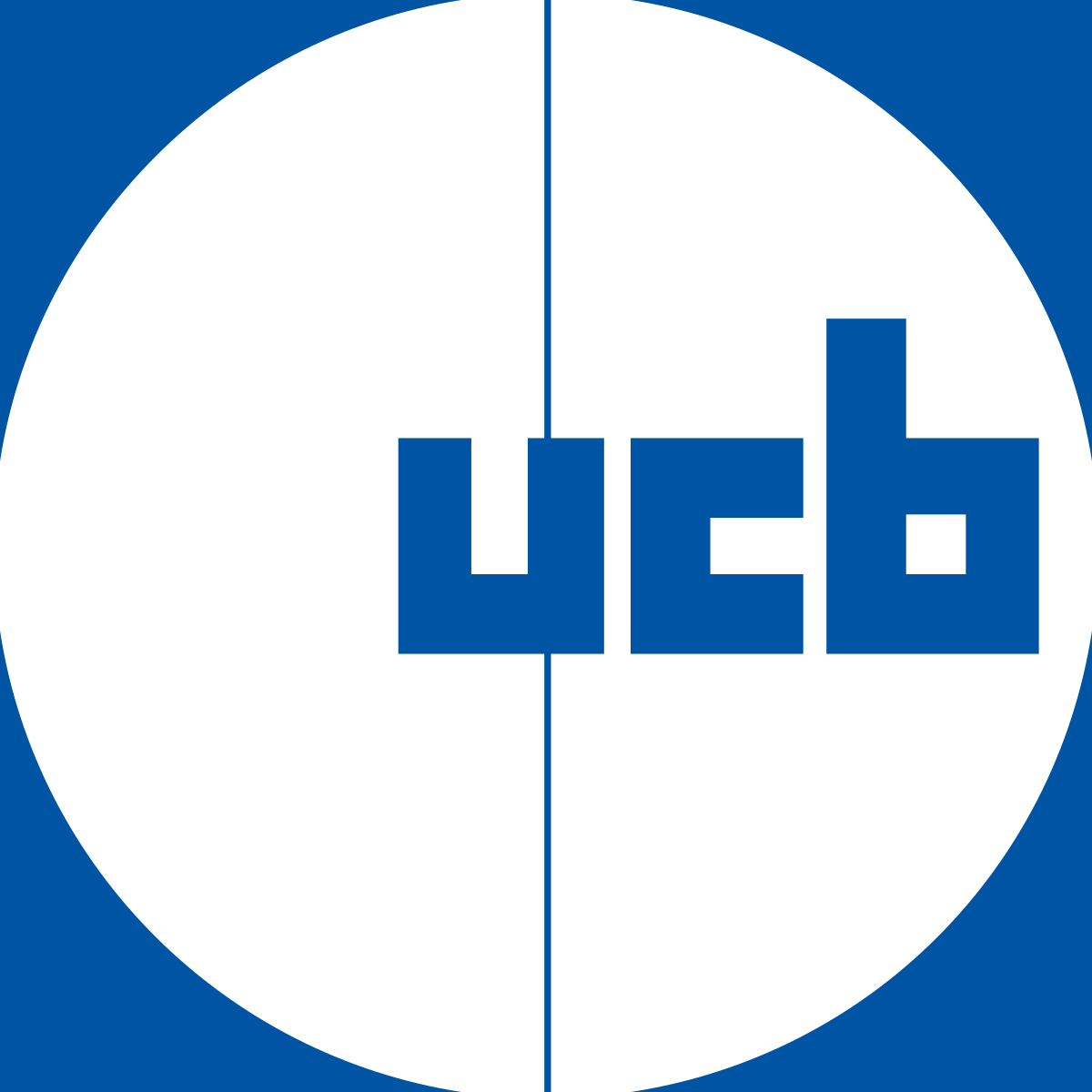 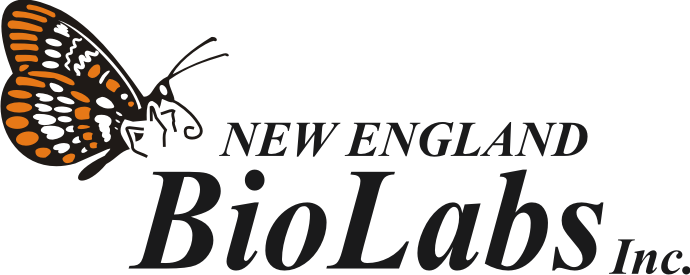 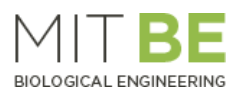 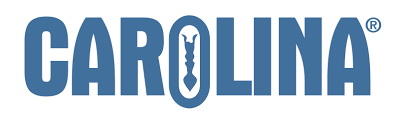